PHY1013SELECTROMAGNETIC INDUCTION
Gregor Leighgregor.leigh@uct.ac.za
PHY1013S
ELECTROMAGNETIC INDUCTION
ELECTROMAGNETIC INDUCTION
Learning outcomes:At the end of this chapter you should be able to…
Calculate the magnetic flux through a current loop.

Use Lenz’s law and Faraday’s law to determine the direction and magnitude of induced emf’s and currents. 

Explain the origin and speed of electromagnetic waves.
2
G
G
N
S
PHY1013S
ELECTROMAGNETIC INDUCTION
INDUCED CURRENTS
In 1831 Michael Faraday speculated that…
“good conductors of electricity, when placed within a sphere of magnetic action, should have current induced in them.”
?
!
An induced current can be produced by the relative movement between a magnetic field and a circuit.
“Yes, but of what possible use is this, Mr Faraday?”
3
PHY1013S
ELECTROMAGNETIC INDUCTION
MOTIONAL EMF
Charged particles in a wire which moves relative to a magnetic field experience a force, Fmag = qvB.
                                 

                                 

                                 

                            
As +ve and –ve charges separate, an electric field develops in the wire…
                                 

                                 

                                 

                            
…until  Felec = Fmag
i.e.           qE = qvB
At which point:         E = vB
4
y
0
PHY1013S
ELECTROMAGNETIC INDUCTION
MOTIONAL EMF
                                 

                                 

                                 

                            
Thus the emf induced in a wire moving relative to a magnetic field (motional emf) is given by:      E = vB
5
PHY1013S
ELECTROMAGNETIC INDUCTION
INDUCED CURRENT
Moving the wire along a pair of rails connected at one end, as shown, allows the motional emf to drive current through the loop.
                                        

                                       

                                        

                                   
But a current-carrying wire exper-iences a force in a magnetic field!
Fmag = IlB
So to keep a conductor moving in a magnetic field actually requires a force,      Fapplied = Fmag
6
PHY1013S
ELECTROMAGNETIC INDUCTION
INDUCTION AND ENERGY TRANSFER
The applied force does work on the wire at a rate:
                                        

                                       

                                        

                                   
Pinput = Fpullv
This energy is then dissi-pated in the loop at a rate:
Pdissipated = I2R
Summary:
Moving a conductor in a magnetic field produces an emf and hence (in a closed loop) induced current.

Force is needed to move the conductor, and work is done.

The mechanical work done equals the electrical energy dissipated by the current as it passes through the circuit.
7
S
N
N
PHY1013S
ELECTROMAGNETIC INDUCTION
EDDY CURRENTS
Removing a loop from a magnetic field induces current in the loop, and the loop must be extracted by force.
N
S
If the single current loop is replaced by a sheet  of conducting material, the induced electric field causes swirls of current, called eddy currents, in the material.
The power dissipation of eddy currents saps energy and can cause unwanted heating, but eddy currents also have uses, such as magnetic braking systems.
I
S
8
PHY1013S
ELECTROMAGNETIC INDUCTION
MAGNETIC FLUX
So far we have induced current by moving  a conducting loop and a magnetic field relative to each other.
A more comprehensive perspective involves relating the induced current to magnetic flux through the loop.
The amount of magnetic flux, m, through the loop depends on:

the area of the surface, A;

the angle between     and    .

( is a maximum when  = 0°; a minimum for  = 90°.)
Hence:    = BAcos
or:
(Cf:                    )
9
PHY1013S
ELECTROMAGNETIC INDUCTION
MAGNETIC FLUX
In general, allowing for variations in the magnetic field, the magnetic flux through the surface bounded by a closed loop is determined by summing all the flux elements
…
…over the entire area to obtain:
Units:  [T m2 = weber, Wb]
10
PHY1013S
ELECTROMAGNETIC INDUCTION
FARADAY'S LAW OF INDUCTION
Whether we move the magnetic field and the conductor relative to each other, or we alter either the strength/ orientation of the magnetic field or the size/orientation of the conducting loop, according to Faraday’s law:
“The magnitude of the emf induced in a conducting loop is equal to the rate of change of the magnetic flux through that loop.”
Mathematically:
(Where the negative sign is indicative of the “opposition” we previously experienced as we induced emf in a wire.)
11
PHY1013S
ELECTROMAGNETIC INDUCTION
FARADAY'S LAW OF INDUCTION
We shall use Faraday’s law to determine only the magnitude  of the emf induced.
For a coil of N turns:
The change in flux may result from…
a change in the loop’s size, orientation or position relative to the magnetic field;

a change in the magnetic field strength.
Hence:
12
PHY1013S
ELECTROMAGNETIC INDUCTION
LENZ'S LAW
The magnitude  of the induced emf is given by Faraday’s law :
The direction  of the induced emf is given by Lenz’s law:
“An induced current has a direction such that the magnetic field due to the current opposes the change  in the magnetic flux which induces the current.”
13
N
S
PHY1013S
ELECTROMAGNETIC INDUCTION
LENZ'S LAW
Pushing the north pole of a magnet towards  a coil induces counterclockwise current in the coil (as seen from the magnet) since this will produce a magnetic field which opposes  the incoming flux.
N
S
S
N
When the magnet is retracted, the current is reversed, creating a field which tries to perpetuate  the disappearing or diminishing flux.
14
x
PHY1013S
ELECTROMAGNETIC INDUCTION
INDUCED CURRENT REVISITED
                                        

                                       

                                   
From another perspective, pulling the slide wire to the right tends to increase  the flux through the loop.
The induced current is directed so as to diminish  this change – that is, anticlockwise.
= v  B
And hence:
…in agreement with what we proved from first principles.
15
Formula sheet (new)
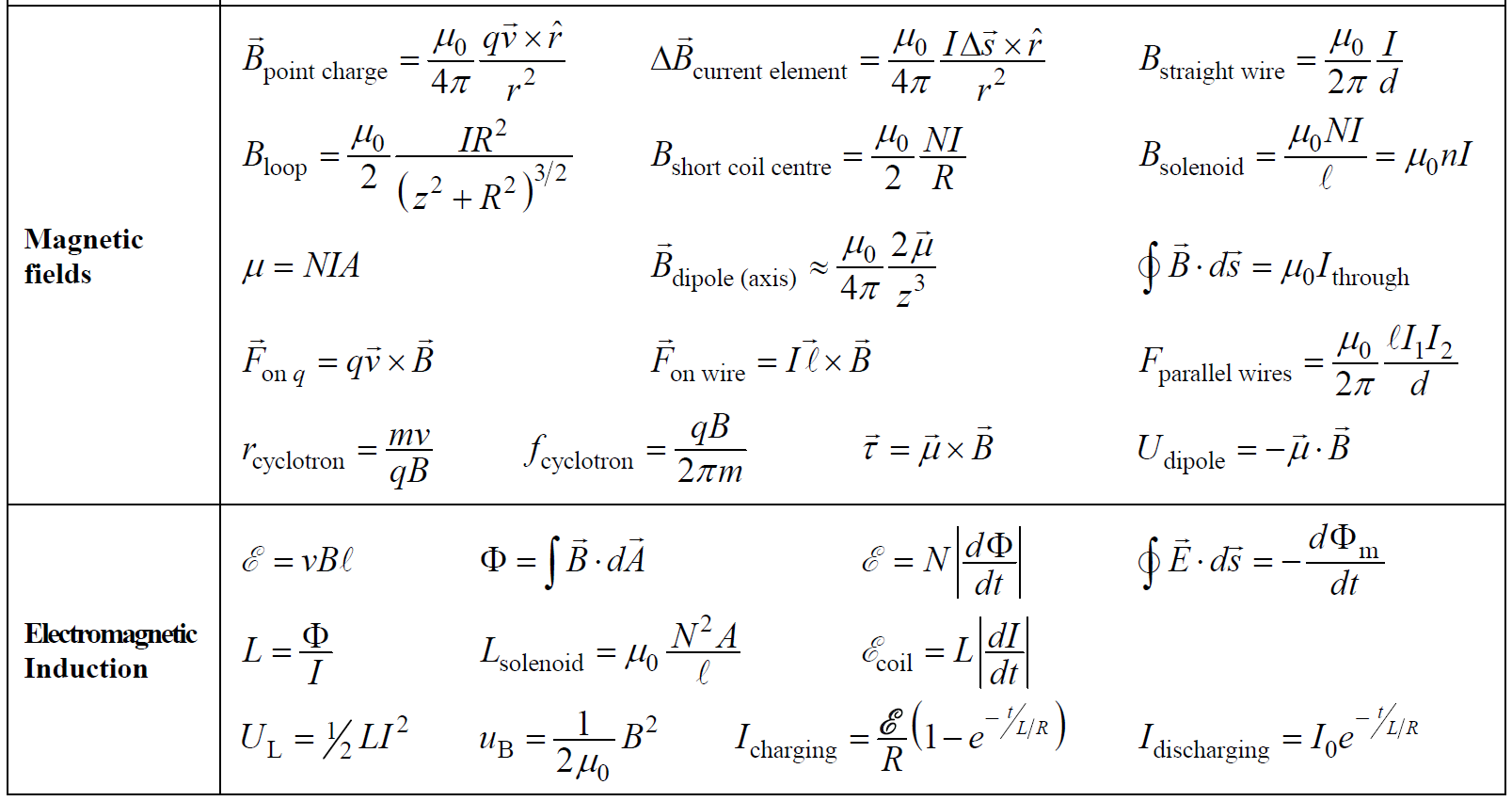 PHY1013S
ELECTROMAGNETIC INDUCTION
INDUCED ELECTRIC FIELDS
increasing
An induced current in a conducting loop implies the presence of an induced electric field E in the wire.
                                 

                                 

                                 

                            
This non-Coulomb electric field is just as real  as the Coulomb field produced by a static distribution of charges, and exists regardless of
whether any conducting material is present or not!
Both “types” of field cause a force F = qE on a charge; both create current in a conductor (if present), but they differ significantly in other, crucial aspects …
17
PHY1013S
ELECTROMAGNETIC INDUCTION
COULOMB vs NON-COULOMB FIELDS
Electric field lines in Coulomb fields originate on positive charges and end on negative charges.
The lines point in the direction of decreasing potential, V.
Field lines in induced  electric fields form closed loops.
decreasing
                                 

                                 

                                 

                            
A consequence of this is that the concept of potential has no meaning in non-Coulomb fields.
(Consider a charged particle moving around a circular field line.)
18
PHY1013S
ELECTROMAGNETIC INDUCTION
FARADAY’S LAW REVISITED
For a charged particle moving around a closed loop in the electric field, the work done is:
decreasing
                                 

                                 

                                 

                            
and since E = W/q…
We can thus reformulate Faraday's law as:
“A changing magnetic field causes an electric field.”
19
PHY1013S
ELECTROMAGNETIC INDUCTION
MAXWELL’S THEORY
increasing
                  

                  

                  

                  
Faraday’s law of induction is restated as:
“A changing magnetic field produces an electric field.”
In 1855, prompted by consider-ations of symmetry, James Clerk Maxwell proposed that the converse should also be true:
increasing
                  

                  

                  

                  
“A changing electric field induces a magnetic field.”
20
y
z
x
PHY1013S
ELECTROMAGNETIC INDUCTION
ELECTROMAGNETIC WAVES
Maxwell realised that, in the absence of material, self-sustaining changing electric and magnetic fields would be able to propagate themselves through empty space as electromagnetic waves.
vem wave
Conversely:
(!!)
Hence:
= 3  108 m/s
21
7  10–7 m
104 m
6  10–7 m
1 m
10–4 m
5  10–7 m
10–8 m
10–12 m
4  10–7 m
infrared
ultraviolet
radio
microwaves
gamma rays
cell phones
X-rays
AM
FM/TV
104 Hz
108 Hz
1012 Hz
1016 Hz
1020 Hz
PHY1013S
ELECTROMAGNETIC INDUCTION
ELECTROMAGNETIC SPECTRUM
Wavelength
Frequency
v = f
Ephoton = hf       (Einstein)
22